Usage of Monitoring Findings by Ministries, Departments and Agencies FY2009/10-2015/16By Matthew Lubuulwa & Annette .K. OlengBudget Monitoring and Accountability Unit (BMAU)Ministry of Finance, Planning and Economic DevelopmentFebruary, 2019
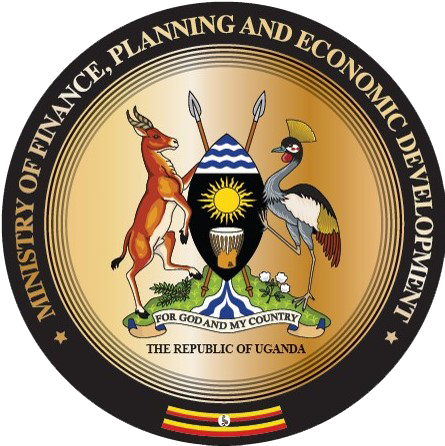 Outline of Presentation
Background
Rationale
Methodology
Key Findings
Reasons for inaction
Conclusion and lessons for practice
2
Background
The Budget Monitoring and Accountability Unit (BMAU)  tracks the performance of 10 sectors: Agriculture, Education, Energy, Health, ICT, Industrialization (Science Technology and Innovations), Microfinance; Roads, Water and Sanitation, and Public Sector Management. 

Focus is on the extent to which the budgets, planned outputs and outcome targets are achieved.

Attention is on the change in sector indicators listed in the National Development Plan II, Sector Development Plans, and budget framework papers.
3
Rationale
Strengthening the monitoring of government of Uganda programmes/projects is one of the many Reforms witnessed in the past decade (2007/8-2016/17) . 
The BMAU products have been used by some Ministries, Agencies, and Departments (MDAs), resulting in some improvement in implementation of public programmes. However, there is need to step up demand for, and usage of BMAU findings by various stakeholders and devise means for further improvement in engagement techniques. 
The BMAU needed to assess the extent to which recommendations they make are being adopted and acted upon by the various sectors.
4
Methodology
A rapid assessment was conducted from April to May 2016 to determine the extent to which MDAs in the 9 of the 10 monitored sectors adopt and apply the findings and recommendations given in BMAU reports between FY2009/10 and FY2015/16. 
The study utilised both primary and secondary data sources. 
Primary data involved seeking feedback from Accounting Officers and project managers/implementers on the utility of BMAU issues raised and action taken on recommendations 
Secondary data involved review of BMAU reports from FY2009/10 to FY2015/16, management responses from MDAs and subsequent performance reports among others. 
Purposive sampling procedure was used to select the respondents in the exercise.
Summary findings by sector
Reasons given for inaction towards the findings included
Some recommendations involve coordination between two or more MDAs. This compromises a single MDA’s enforcement of the recommendations. 
Some recommendations were only actionable by the donors and private firms, thus limiting a single MDA’s enforcement.
Lack of supportive policies and regulations for implementing the proposed recommendations.
Key Findings
Majority of the MDAs adopted and implemented recommendations given by BMAU, albeit to varying degrees thus calling for more engagement with the sector top management teams. 
The agriculture sector had the highest adoption percentage since 76% of the sampled recommendations were taken up. Agriculture was followed by the Public Sector Management at 68% and Industry at 67%. 
The education sector seemed to lag with only 47% of recommendations receiving management responses and actions.
Conclusion and lessons for practice
Focusing recommendations to particular MDA eases uptake and action
The BMAU should hold more dissemination dialogues with Office of the Auditor General, Inspectorate of Government and Members of Parliament especially in relevant sectoral committees to increase uptake of recommendations
End
Thank you